Эффективный диалог между бизнесом и властью: объединение усилий для решения общих задач
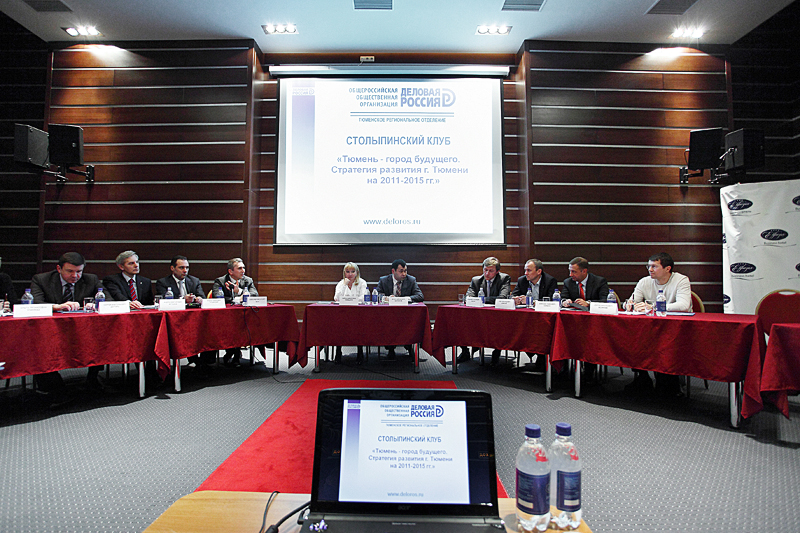 Принципы ведения диалога
Прозрачность 
Целенаправленность 
Гибкость
Профессионализм
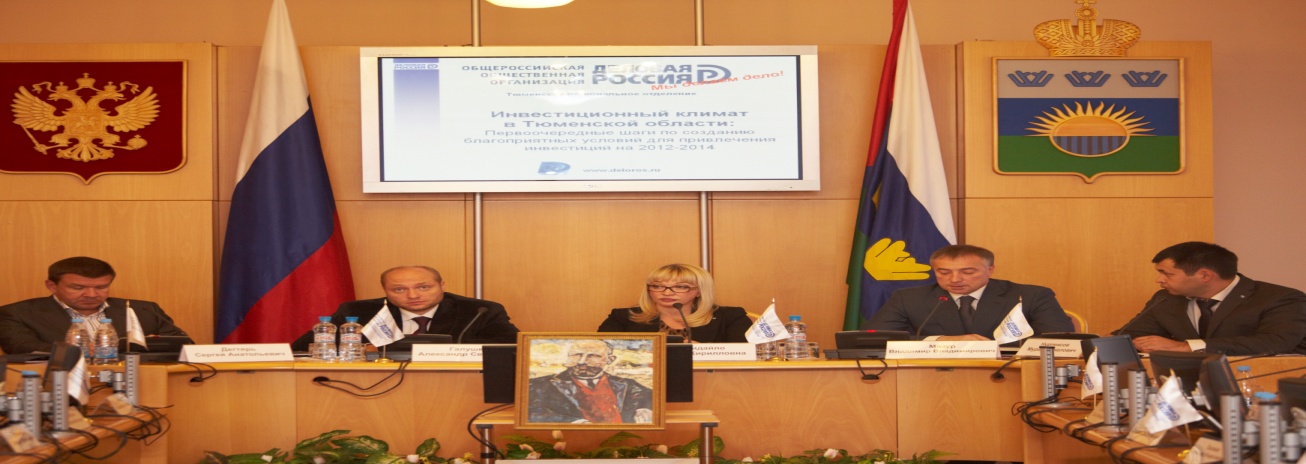 Препятствия для налаживания диалога
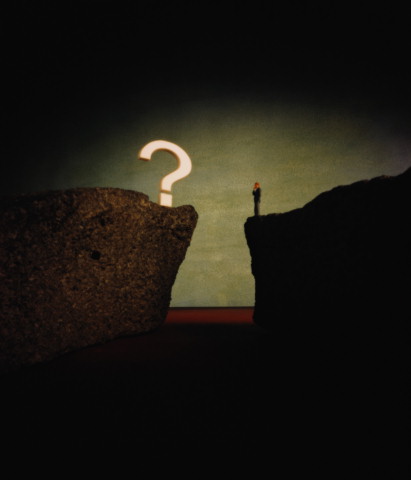 Малое количество экспертов 
Пассивность бизнеса 
Недостаток информации
Закрытость власти 
Отсутствие  или низкое
 качество ИТ - платформ
Формы диалога
1. Участие в рабочих группах, советах и комиссиях
2. Законодательная активность
3. Долгосрочное планирование – форсайт
4. Краудсорсинг
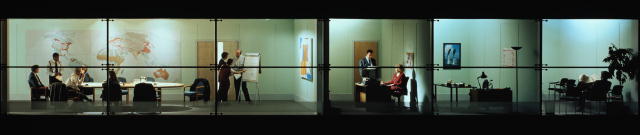 Краудсорсинг
Краудсорсинг – это производственная модель, позволяющая в онлайне мобилизовать коллективный интеллект онлайн-сообществ на целенаправленное решение проблем
В основе два процесса: 
восходящего (снизу-вверх) открытого креативного процесса
нисходящего (сверху-вниз) процесса целеполагания.
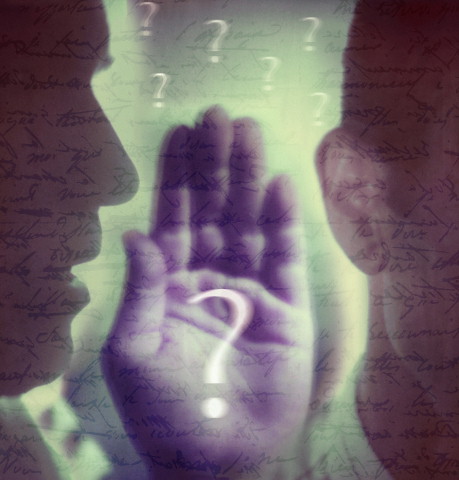 Четыре основных типа современного краудсорсинга:
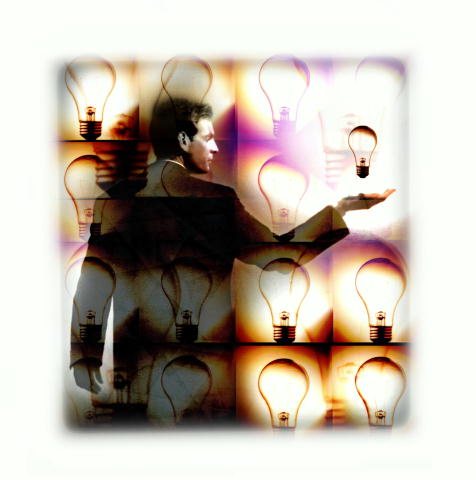 Поиск и управление знаниями;

   Поиск решений практических проблем;

    Создание креативных сообществ для работы с идеями;

   Распределенное решение интеллектуальных и интуитивных задач в областях, где люди превосходят по эффективности компьютеры.
Спасибо за внимание!
Нурпеисов Мурат Зейнолович
nurpeisovmz@mail.ru
www.bcgcom.ru